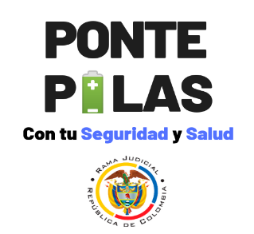 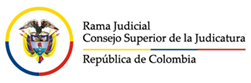 Responsabilidades del COPASST en SG SST
Participar en reuniones trimestrales y levantar actas respectivas.
Participar en las inspecciones de seguridad y demás actividades del SG-SST.
Presentar al CSJ las propuestas e inquietudes de los COPASST Seccionales.
Promover actividades de prevención y promoción de la salud en los servidores judiciales.
Participar en la investigación de los casi accidentes, accidentes de trabajo y Enfermedades Laborales.
Efectuar seguimiento a los resultados del SG-SST en su seccional.
Participación en la definición del Plan de Trabajo anual, en el Programa de Capación y las auditorías internas del SG-SST.
Servir como órgano consultor del CSJ en los temas del SG-SST
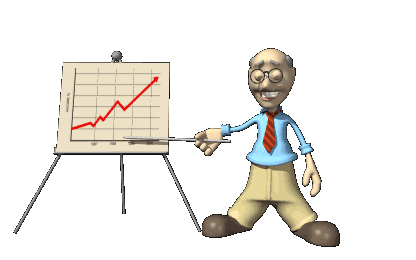 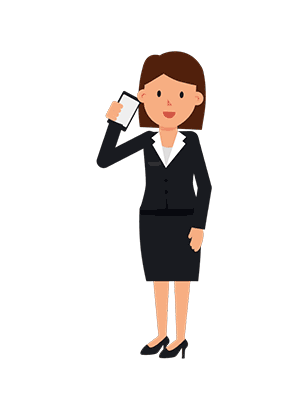 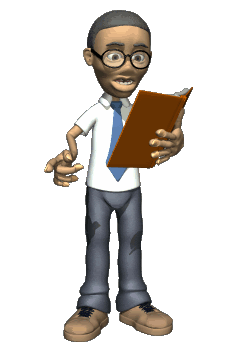 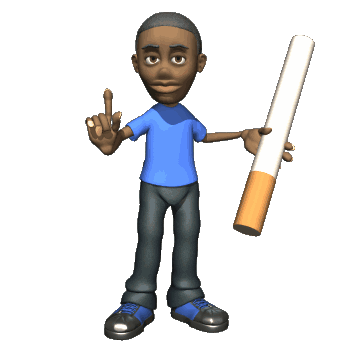 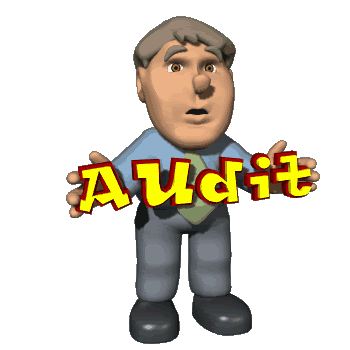